孔明的帽子
五年一班15號趙翊伶
導師:姜明雄老師
地理位置
交通資訊
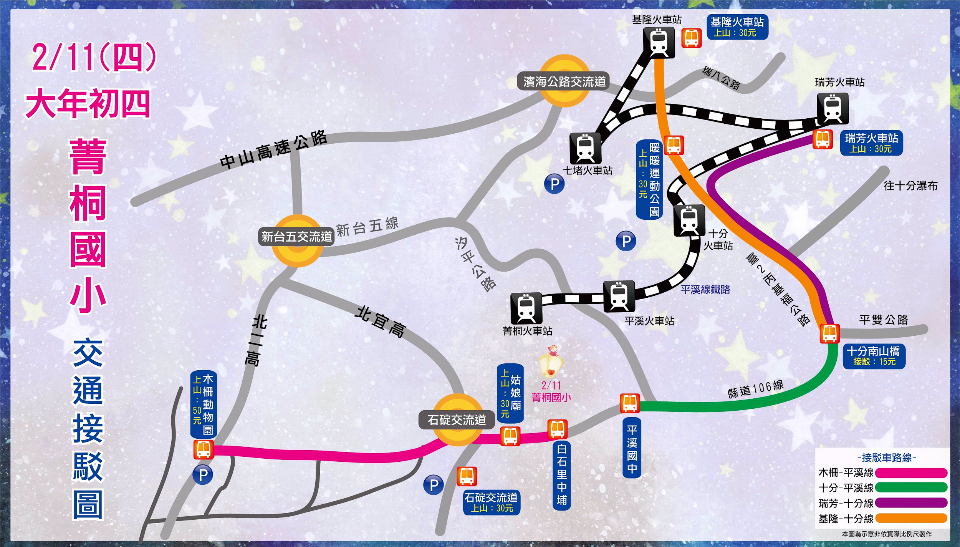 歷史背景
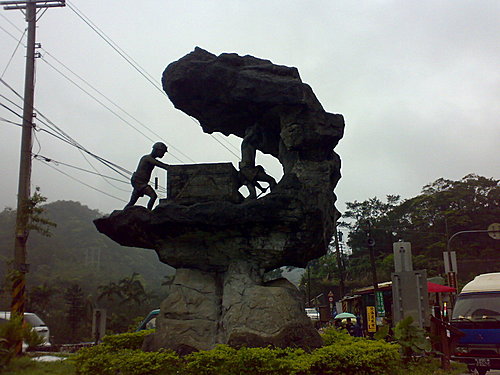 由來
孔明燈
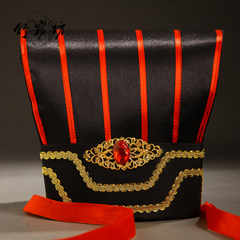 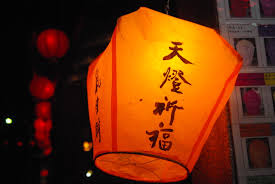 由來
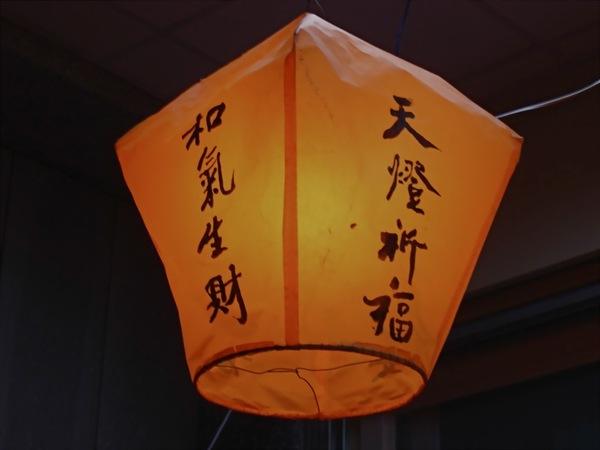 特色之處
死前必遊
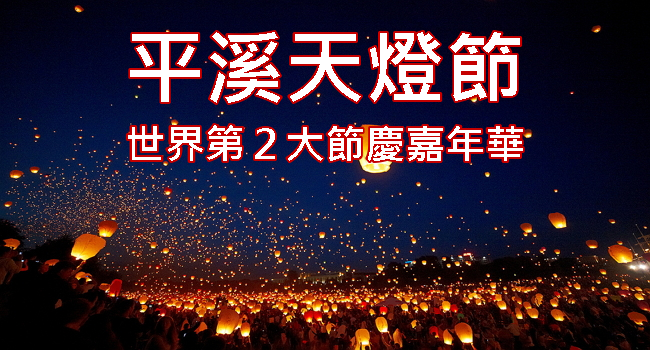 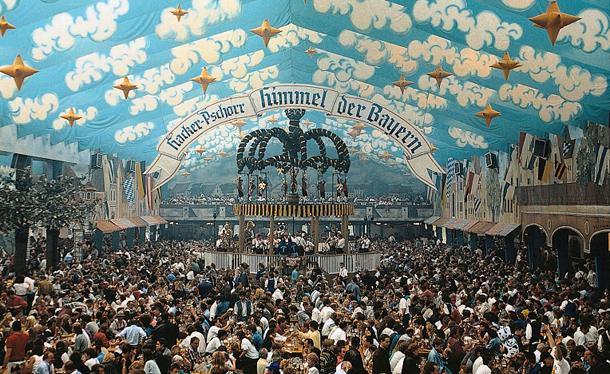 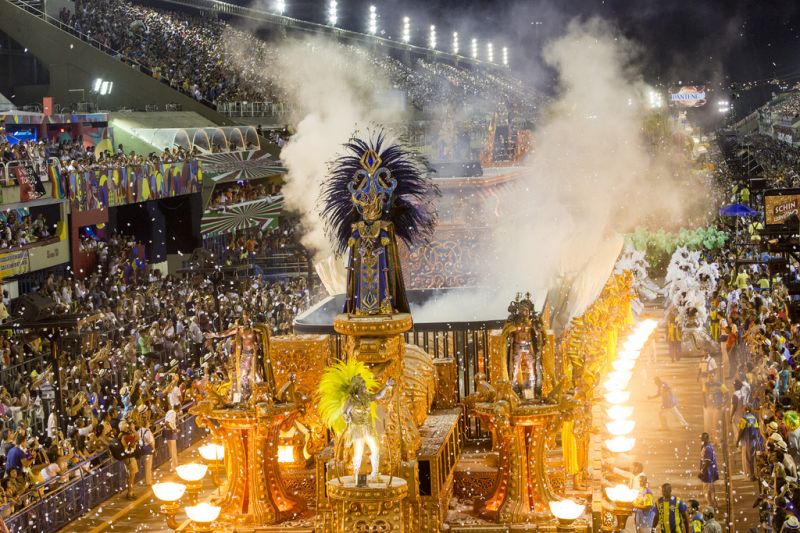 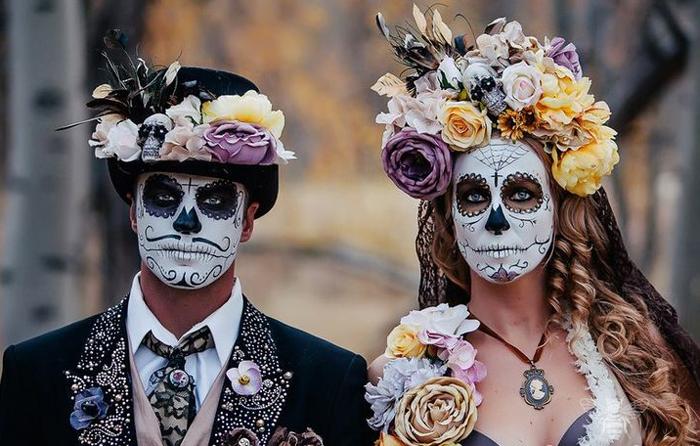 元宵重要節慶
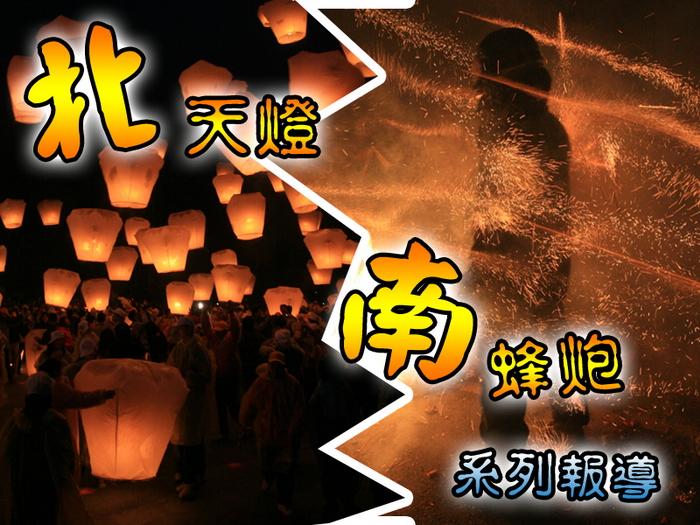 附近景點
嶺腳瀑布
平溪老街
煤礦紀念公園
菁桐鐵道文物館
日劇防空洞
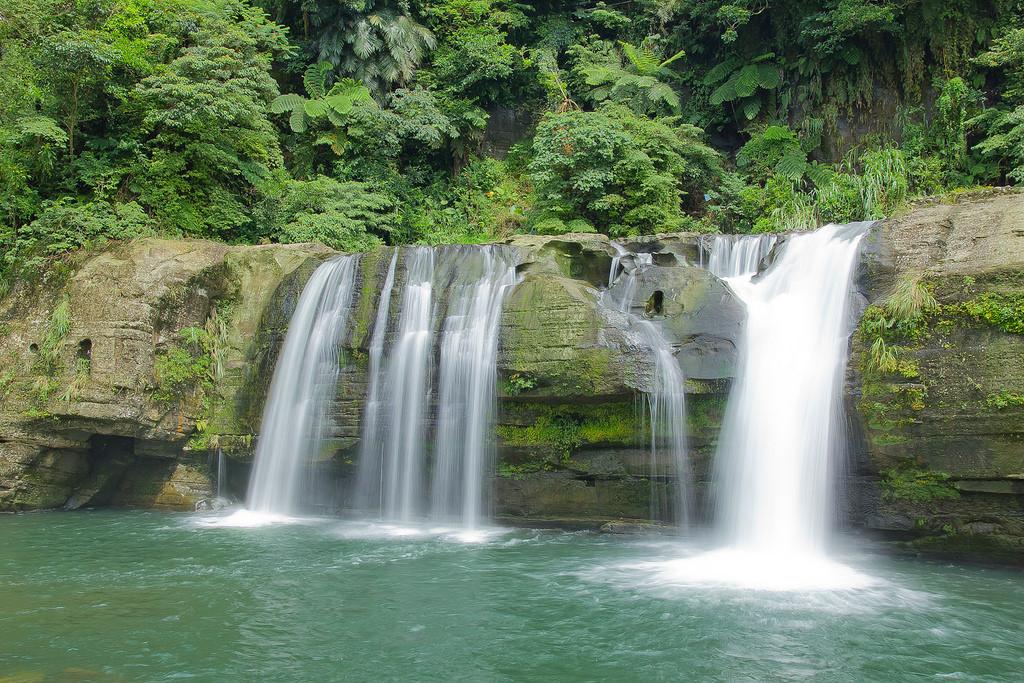 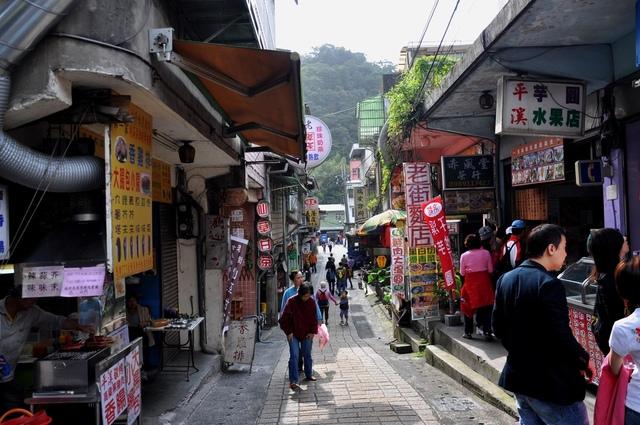 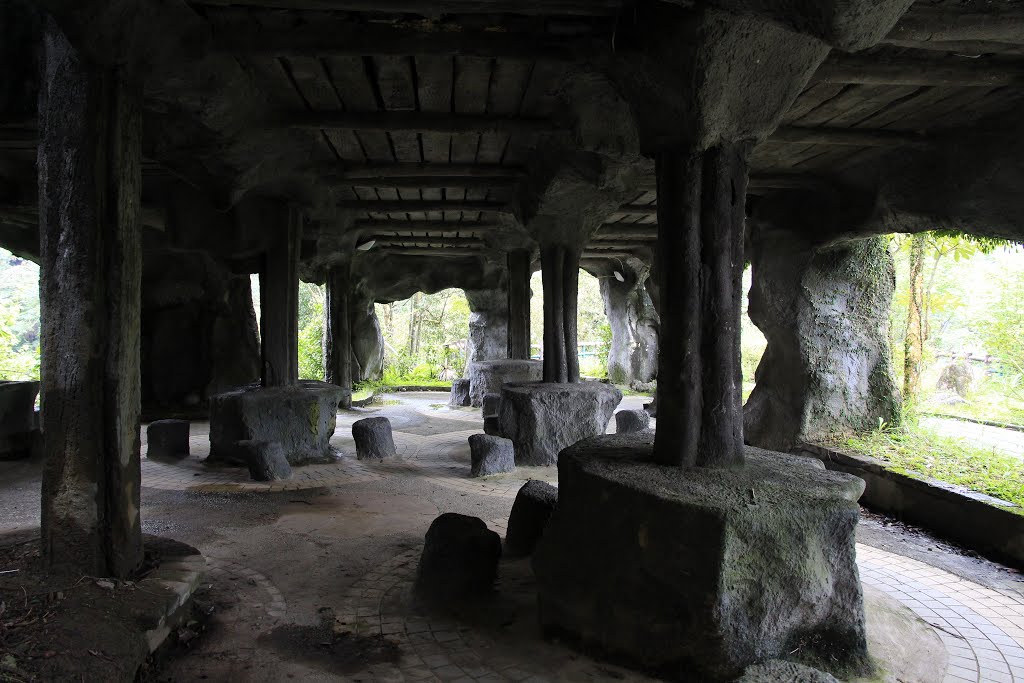 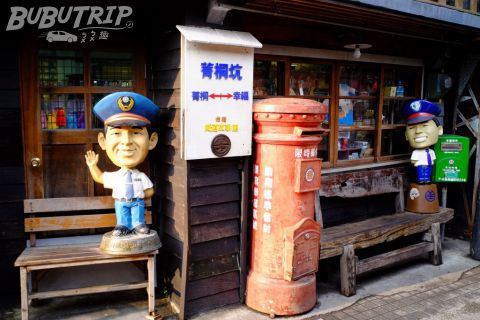 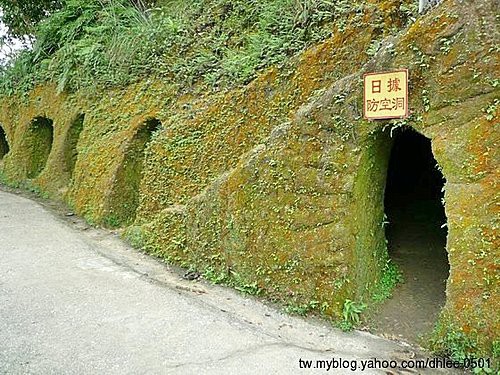 天燈縱火
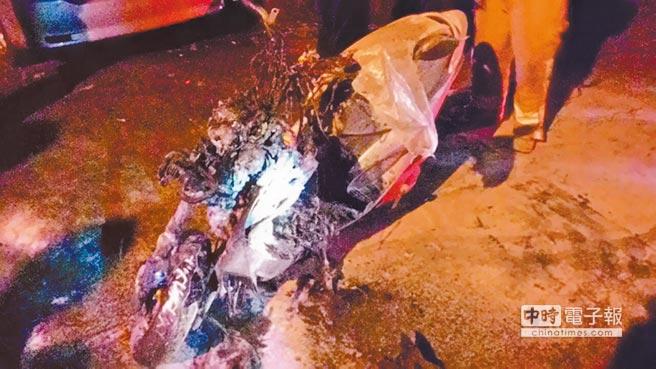 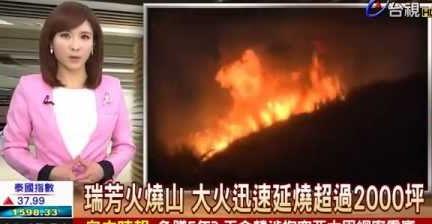 圖片出處
太愛玩Tai i wan
蘋果即時
陶寶網
http://www.shares.url.tw/photo/?page_id=16761
痞客邦
http://solomo.xinmedia.com/travel/8065-RioCarnival
圖片出處
隨意窩
http://www.liontravel.com/comm/2trs/8/festival/web/pop_europe/pop_europe_germany_02.html
bubutrip
Tony的自然人文旅記
http://www.snatch-store.com/products/557ab6b4e36c8ec1a30000ea